אחדות האלוהים
מלוא האלוהים
ה' אחד
דברים ו' 4  ”שְׁמַ֖ע יִשְׂרָאֵ֑ל יְהוָ֥ה אֱלֹהֵ֖ינוּ יְהוָ֥ה אֶחָֽד“
האמונה המשיחית לא סותרת את הכתוב כאן,‎
אנו לא מאמינים בשלושה אלוהים.
דוגמאות המנסות להסביר את אחדות האלוהים
אלוהים הוא לא 1+1+1 = 3
   אלוהים הוא כן  1*1*1 = אחד
 אלוהים הוא כמו H2O  - קרח, מים ואד
 ישנם 3 פנים לאלוהים – האב, הבן ורוח הקודש
 כמו שהאדם הוא בשר, נפש ורוח –  כך גם אלוהים הוא אב, בן ורוח
אחדות האלוהים
הראשונה לפטרוס ג' 15
אחדות האלוהים
אלו שאוחזים בתורות שקר  נופלים באחד משלושת הדברים הבאים:
ישוע הוא לא אלוהים
ישוע הוא היה אדם מלא
כדי להיוושע צריך לעשות משהו – כלומר מה שישוע עשה, לא מספק, צריך לעשות עוד משהו
שמות ה'
א ל ו ה י ם
שמות ה'
א ל ו ה י ם 
					   מציין רבים
	חבר – חברים
	אליל – אלילים
	אלוה – אלוהים
	ישעיהו מ"ד 8 :48 "היש אלוה מבלעדי"
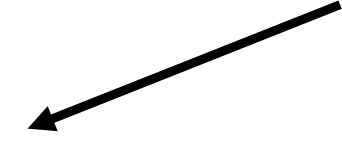 שמות ה'
אלוה י ם 		מציין רבים
	חבר – חברים
	אליל – אלילים
	אלוה – אלוהים
   בראשית א' 25 "ויעש אלוהים את חיית הארץ"
   שמות כ' 3 :20 "לא יהיה לך אלוהים אחרים.."
   שופטים י' 13 :10 "ותעבדו אלוהים אחרים"
שמות ה'
אֲ דֹ נָ י
שמות ה'
אֲ דֹ נָ י
				הקמץ מציין רבים  שמות ד' 10
 אֲדֹנִי
שמות ה'
אֲ דֹ נָ י
				הקמץ מציין רבים  שמות ד' 10
 אֲדֹנִי	
			        החיריק מציין יחיד  בראשית כ"ג 15 :23
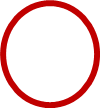 אחדות האלוהים
בדרך כלל כאשר כתוב על ה' הפועל כתוב ביחיד.
 אבל ישנם פעמים שבהם הפועל כתוב ברבים.
מקומות שדבר ה' מדבר על ה' בלשון רבים
בראשית ל"ה 7 :35  "נגלו אליו האלוהים"
 יהושוע כ"ד 19 :24  "אלוהים קדושים"
 שמואל ב' ז' 23 : 7  "הלכו אלוהים"
ישעיהו נ"ד 5 :54  "כי בועליך עושיך ה' צבאות שמו"
 מלאכי א' 6  "ואם אדונים אני"
 תהלים קמ"ט 2 :149 "ישמח ישראל בעושיו"
 קהלת י"ב 1 :12 "זכור את בוראיך"
אחדות האלוהים
ישנם מקומות בדבר ה' שישנה כאין שיחה או התדיינות והתיעצות בתוך מלוא האלוהים.
 בראשית א' 26  "נעשה אדם בצלמנו"
   האם ה' משוחח כאן עם מישהו?
   האם הוא מתייעץ עם מישהו? 
   אולי עם המלאכים
   ישעיהו מ' 14 :40  "את מי נועץ ויביננו"
אחדות האלוהים
ישנם מקומות בדבר ה' שישנה כאין שיחה או התדיינות והתיעצות בתוך מלוא האלוהים.
 בראשית ג' 22  "הן האדם היה כאחד ממנו"
 בראשית י"א 6-7 "הבה נרדה ונבלה שם שפתם"
 ישעיהו ו' 8 : 6 "את מי אשלח ומי ילך לנו"
ישנם מקומות שבהם ה' מדבר על ה', או פועל באחדות ושיתוף פעולה בתוך מלוא האלוהים.
בראשית י"ט 24 :19  ה' ממטיר על סדום אש מאת ה'
 הושע א' 2, 7   ה' אומר שהוא יושיע אותם על ידי ה'
 זכריה ב' 12-15  ה' מדבר ואומר שה' שלח אותו
 תהלים מ"ה 7-8 : 45  הכיסא של מי לעולם ועד? 					 לכן מי משך אותו?
 תהלים ק"י 1 :110  "נאום ה' לאדוני שב לימיני" – 				     מי ישב לימין ה'?
מלוא האלוהים
תהלים קל"ט 6 :139 "פליאה דעת זאת ממני, 					נשגבה לא אוכל לה"